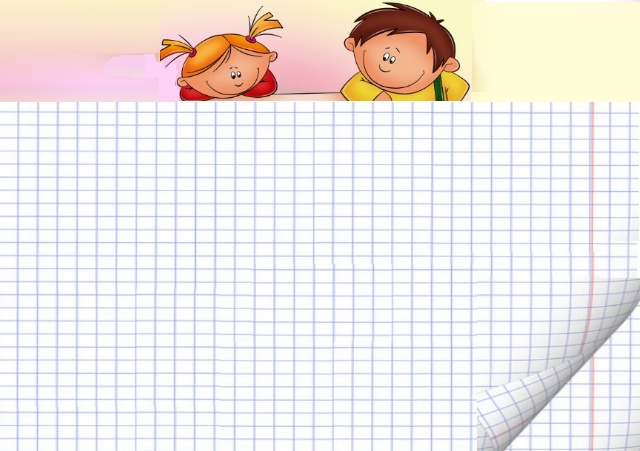 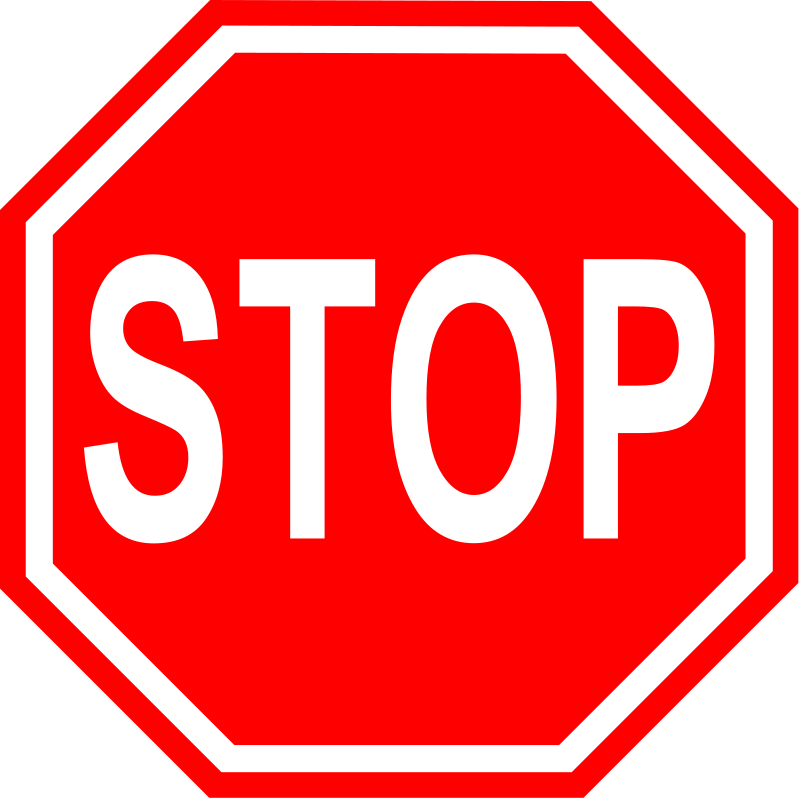 S - соблюдайте
Т - требования
О - осторожного
P - передвижения
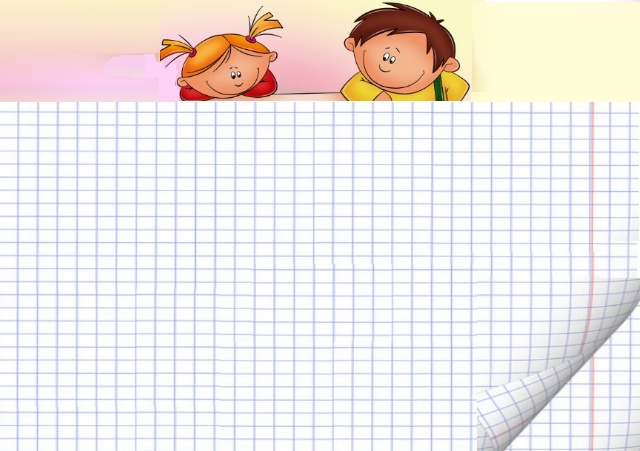 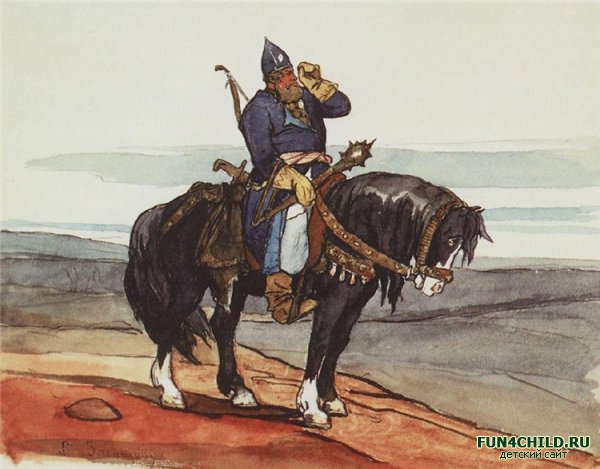 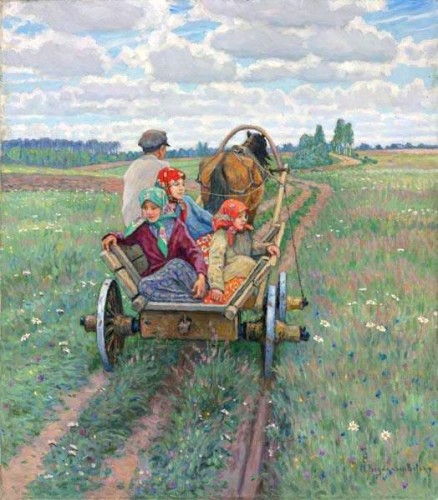 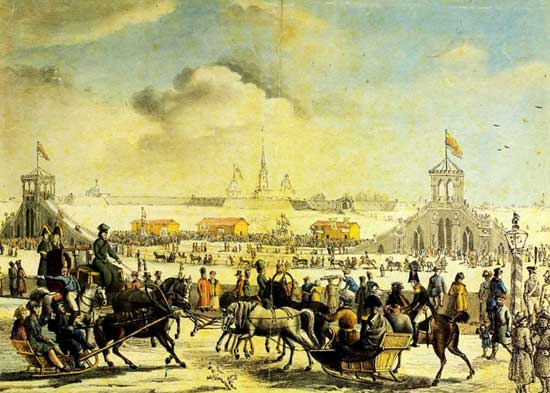 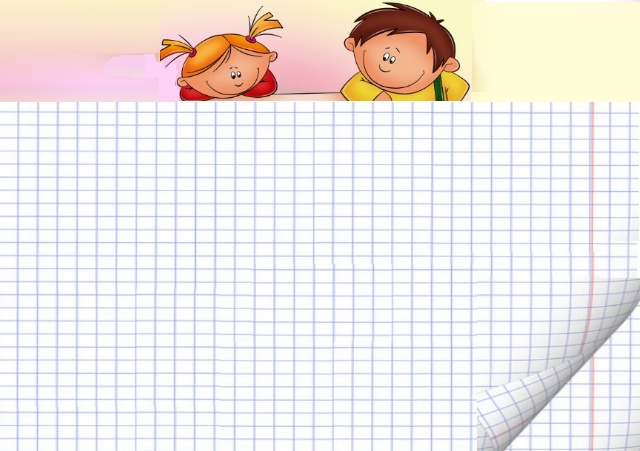 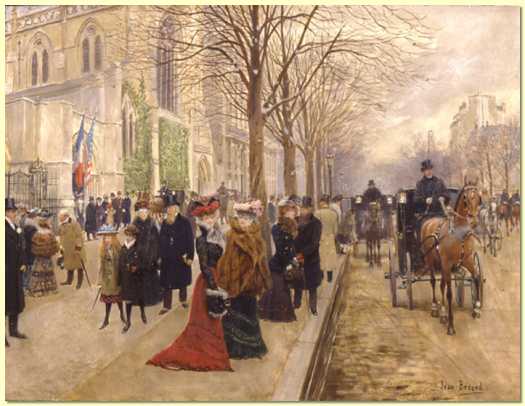 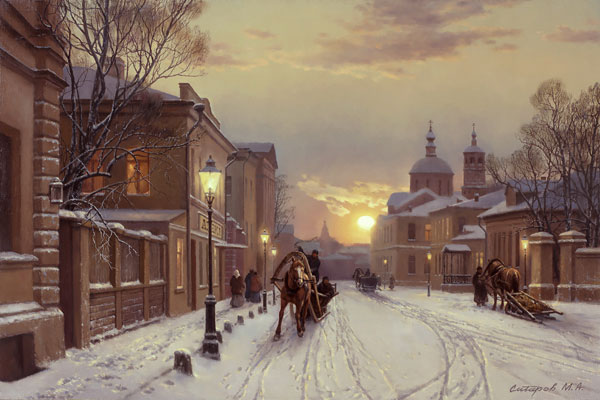 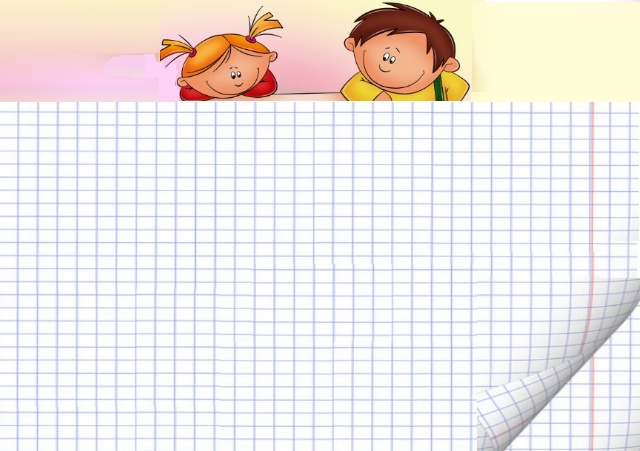 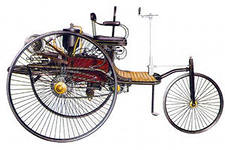 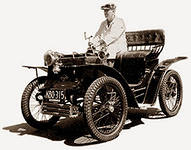 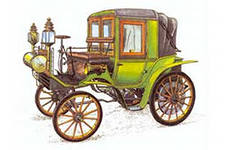 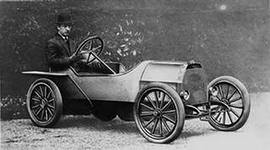 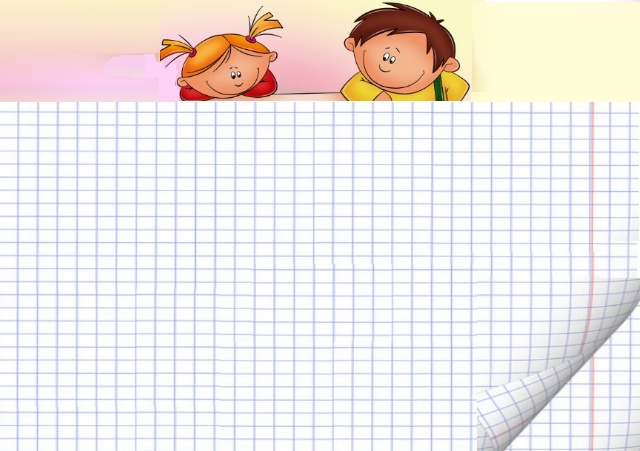 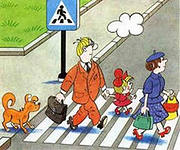 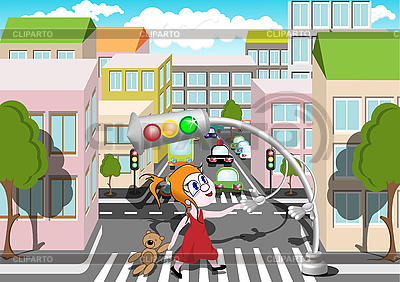 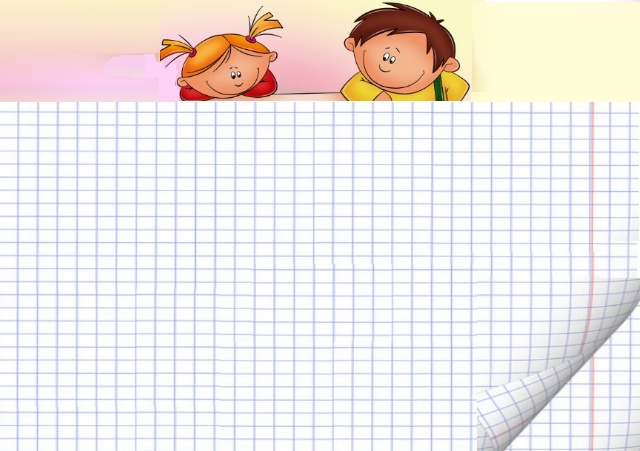 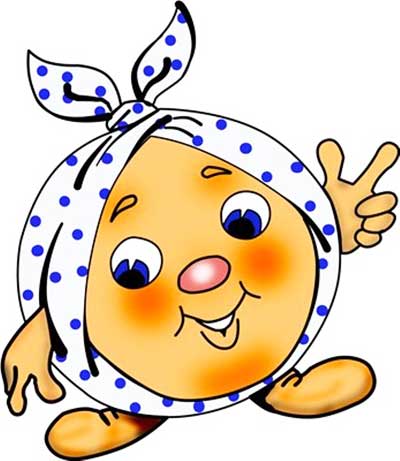 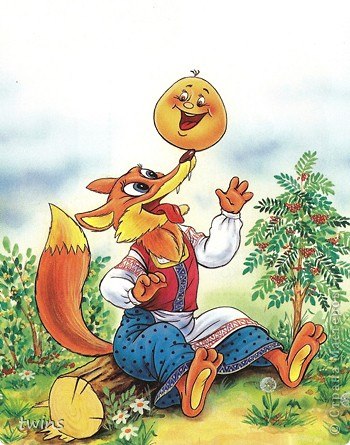 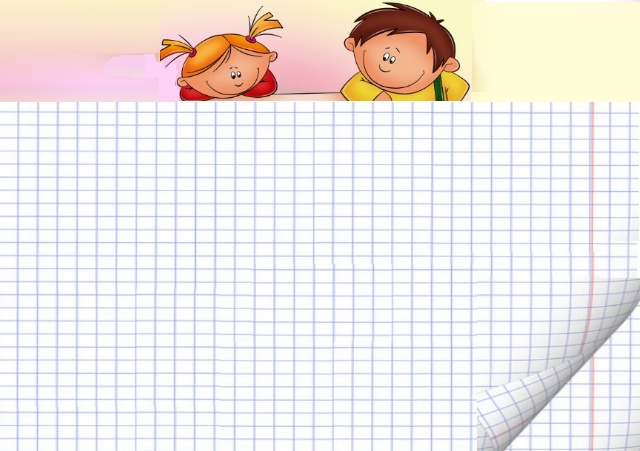 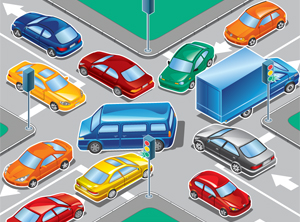 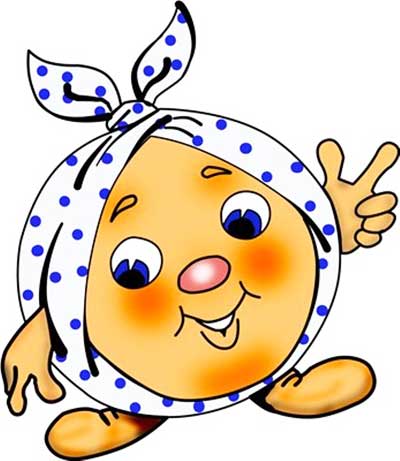 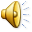 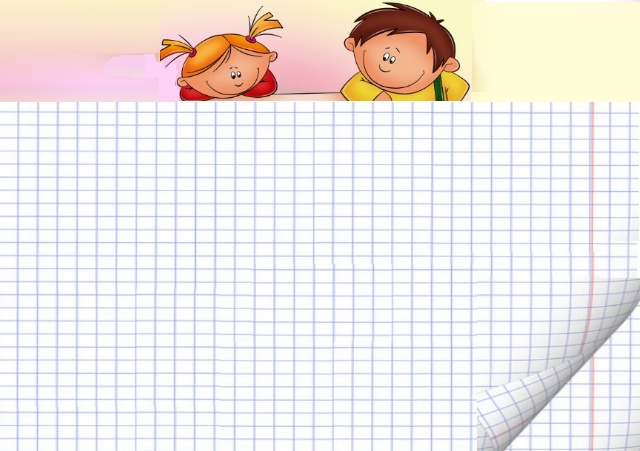 Н
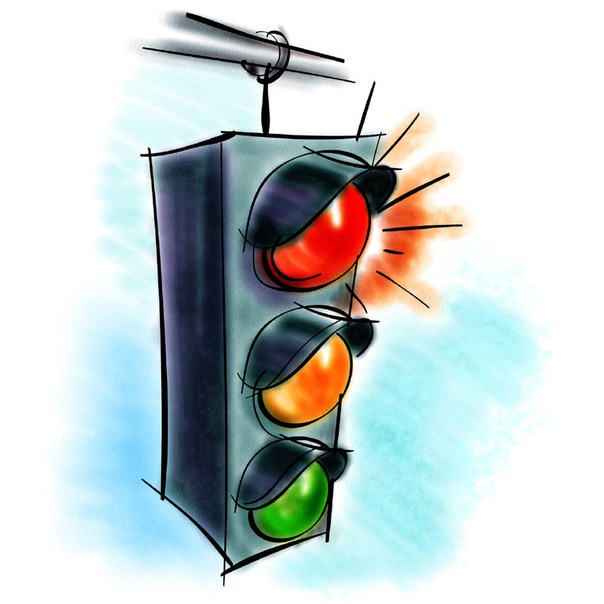 Переходи улицу только на зеленый свет!
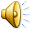 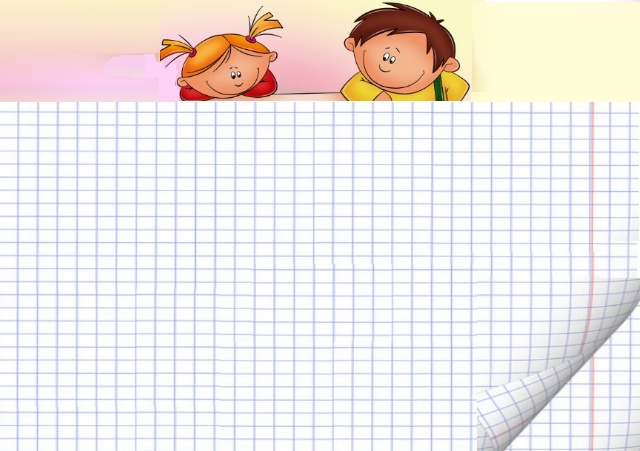 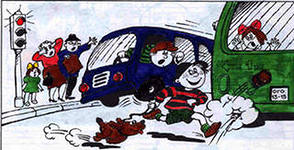 Нельзя переходить улицу  перед близко идущим транспортом!
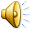 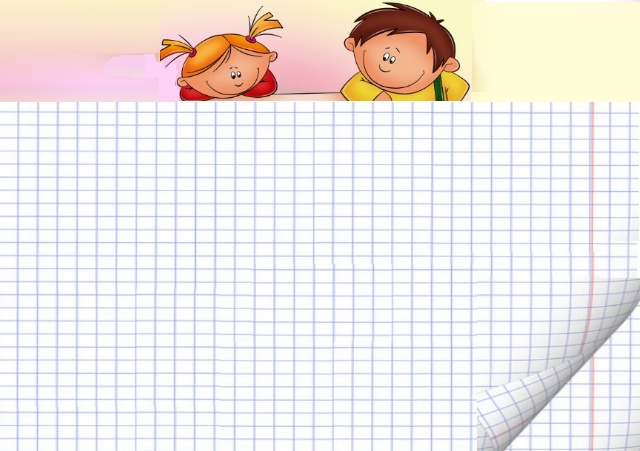 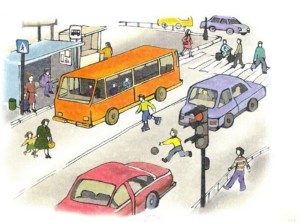 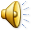 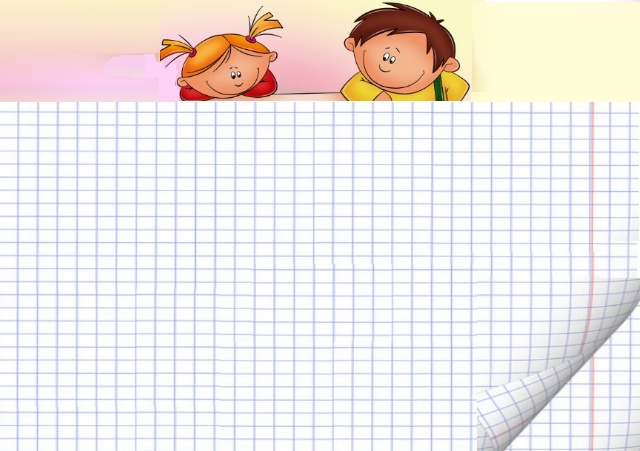 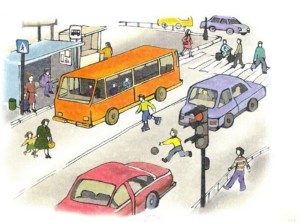 Нельзя играть на проезжей части!
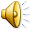 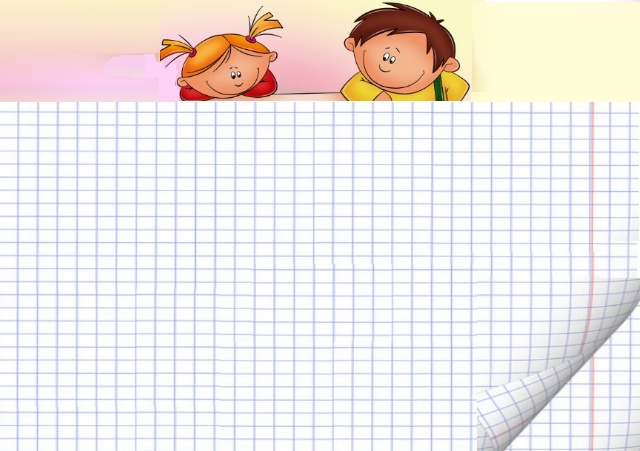 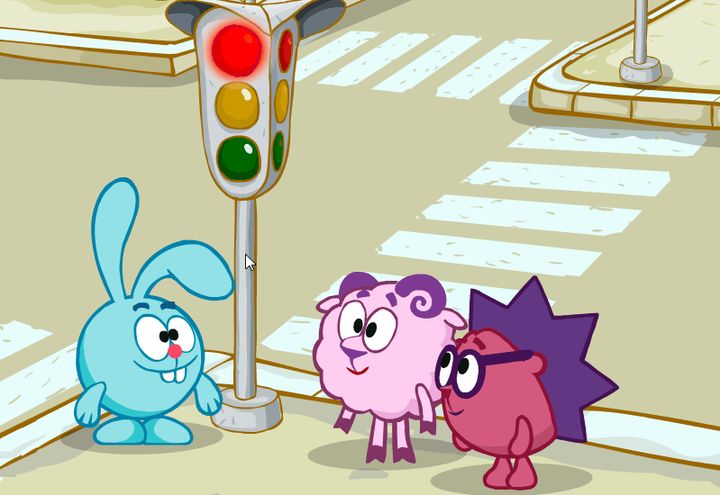 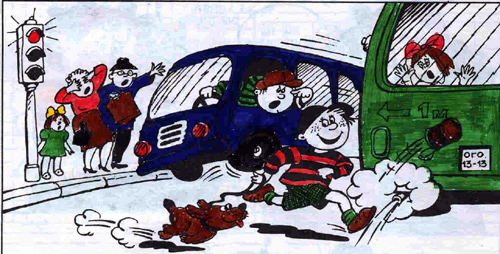 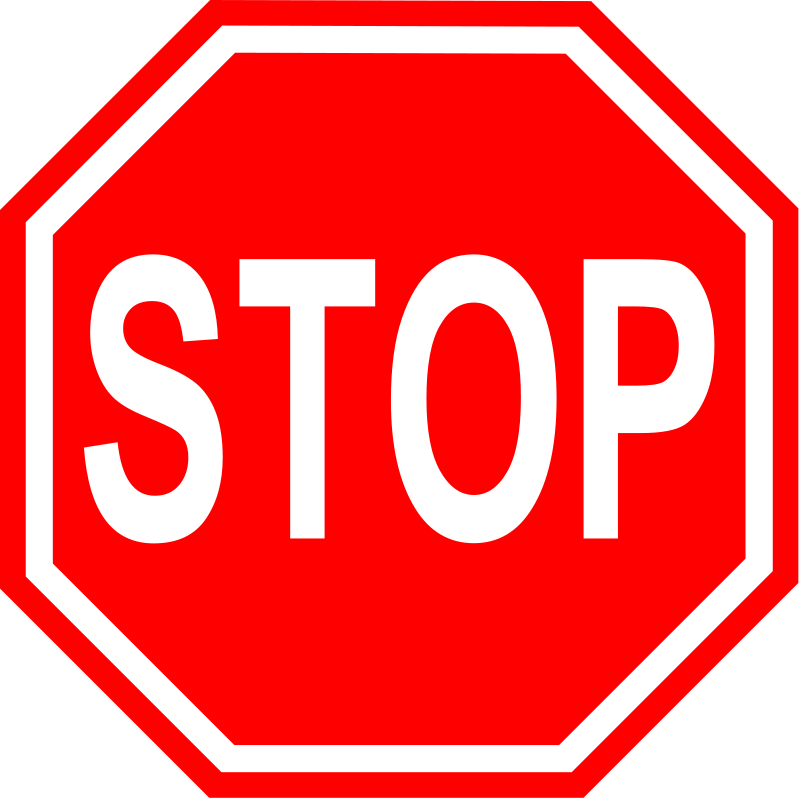 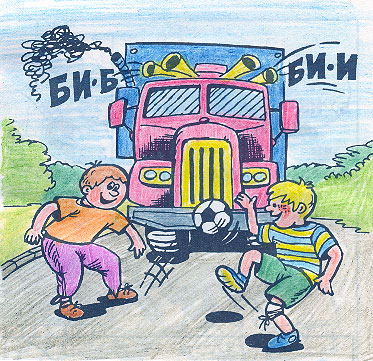 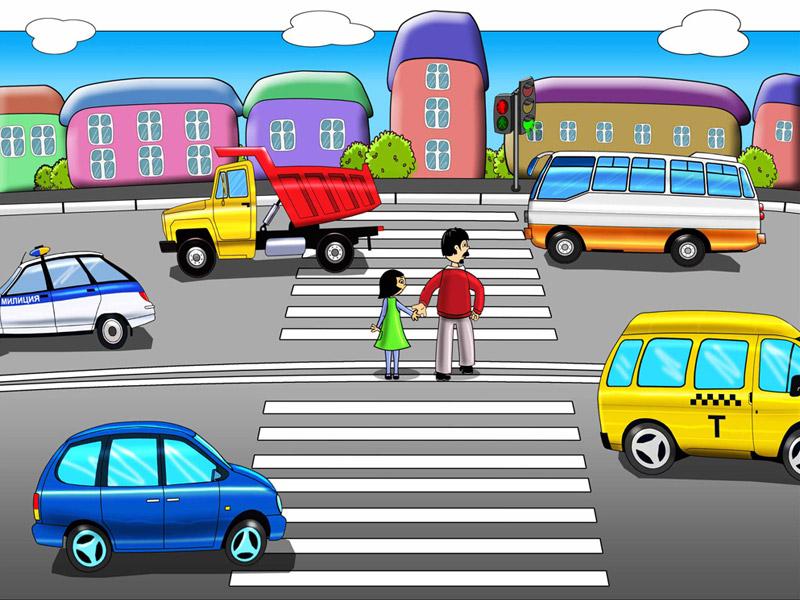